Promiscuous Research: High Visibility for your Publications
Lisa Goddard
Scholarly Communications Librarian
March 21, 2014
Faculty of Business Administration, Memorial University
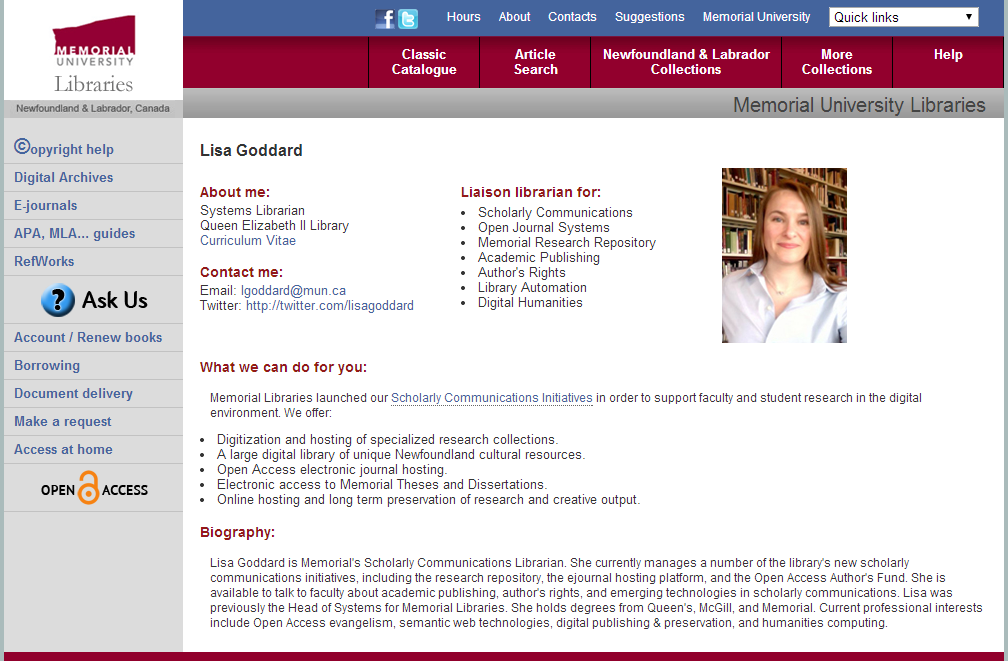 Social Media
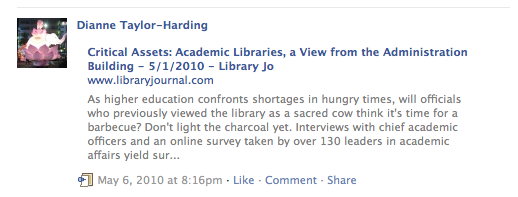 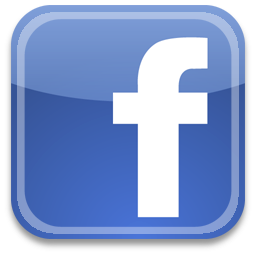 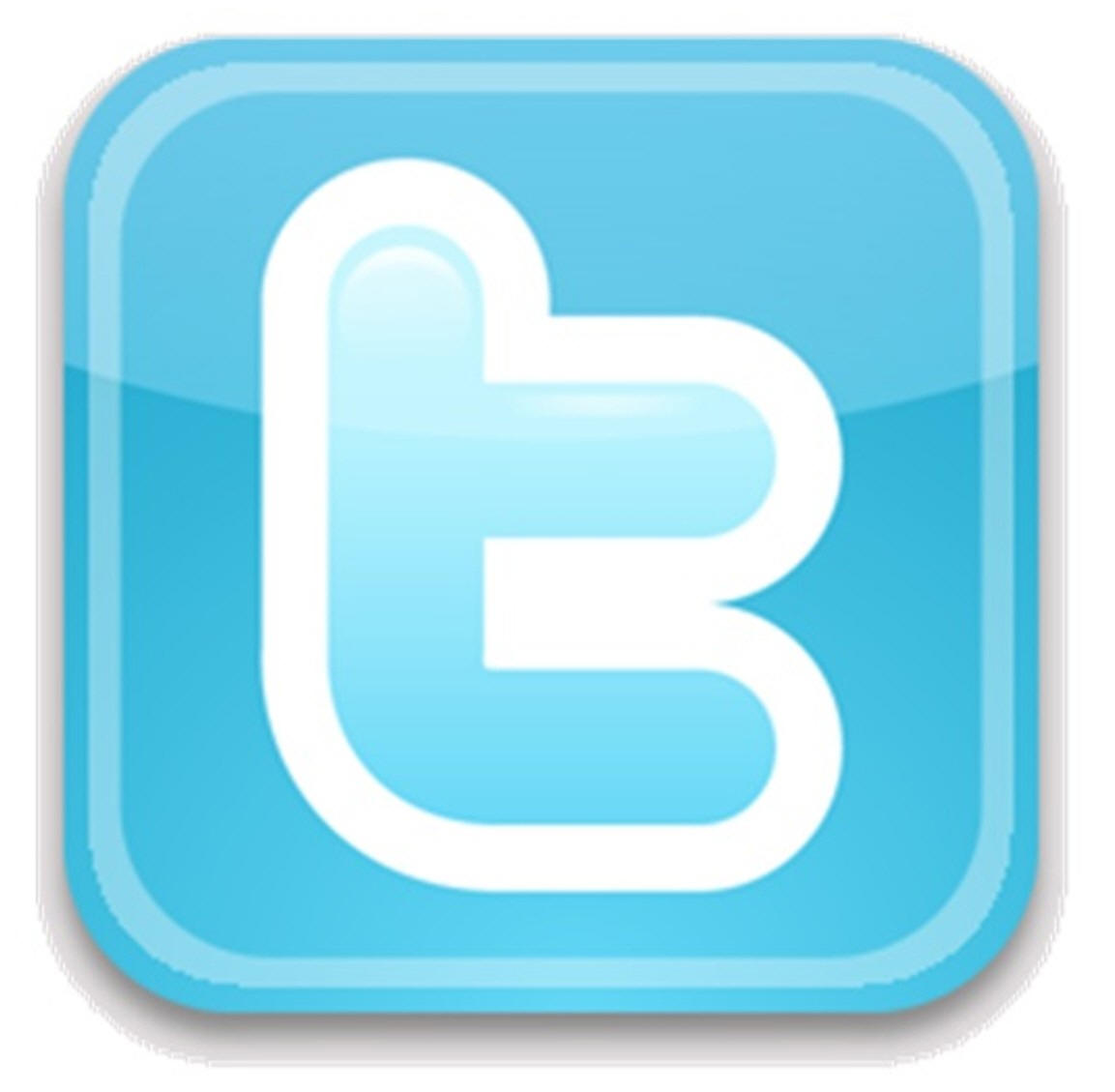 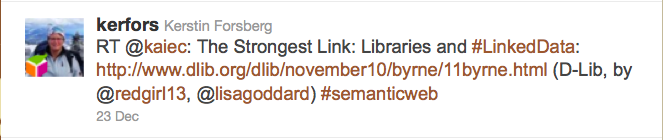 [Speaker Notes: Social networks are acting as trusted recommender systems, but gated links are less likely to be shared in forums where many readers will not be able to gain access.]
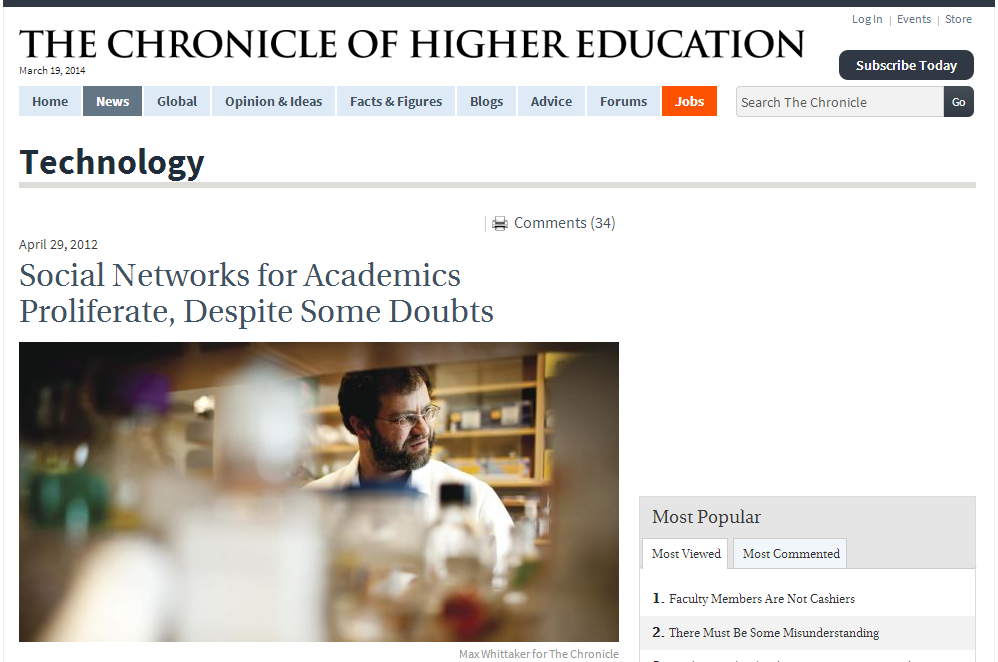 [Speaker Notes: https://chronicle.com/article/Social-Networks-for-Academics/131726/]
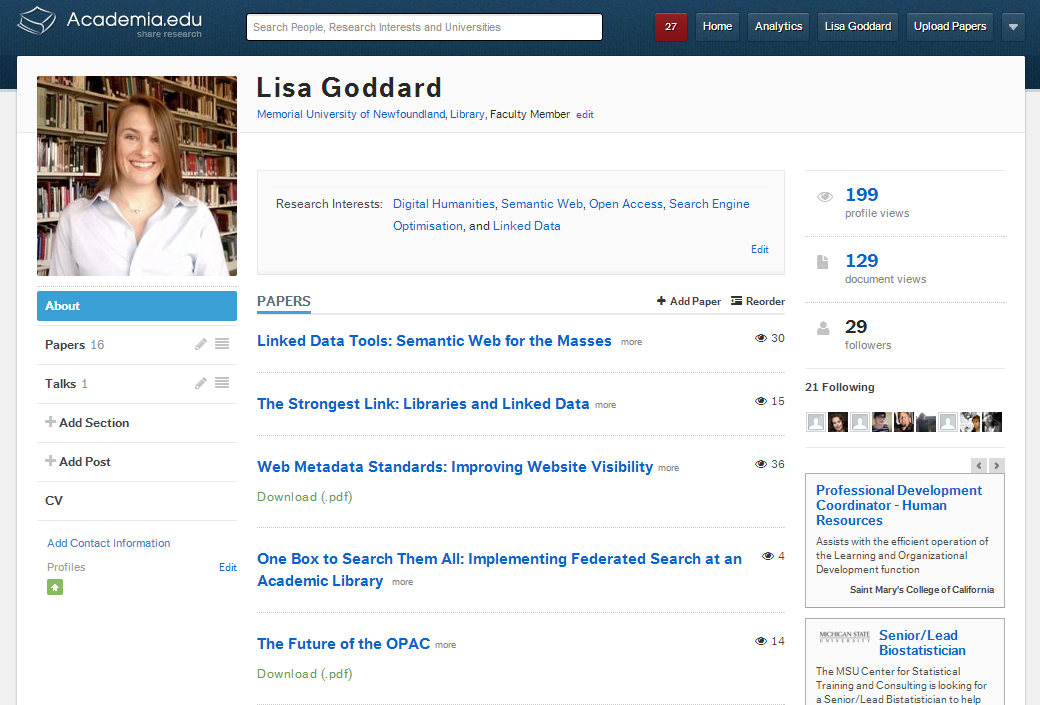 [Speaker Notes: http://academia.edu]
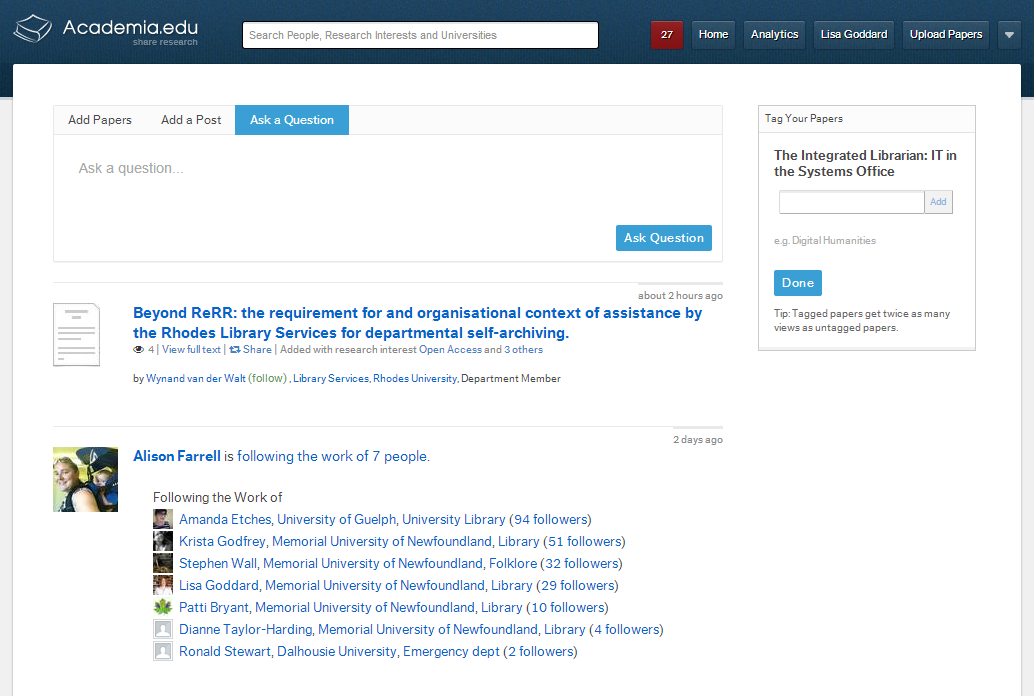 [Speaker Notes: Social and recommender system.]
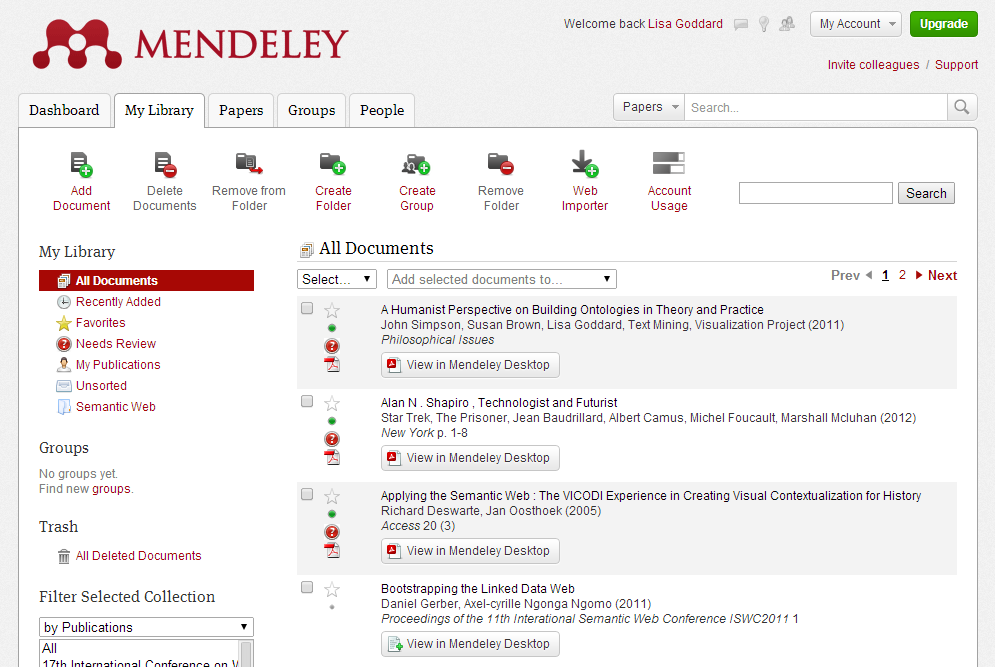 [Speaker Notes: http://www.mendeley.com]
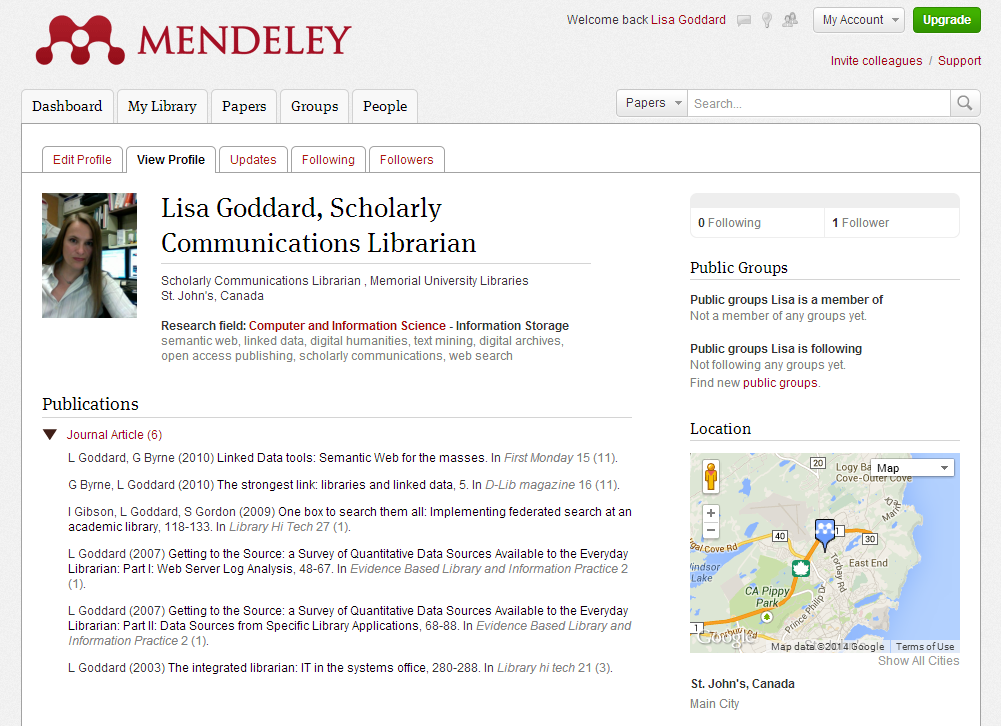 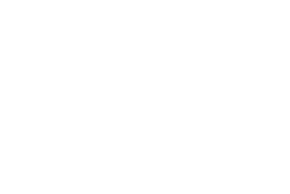 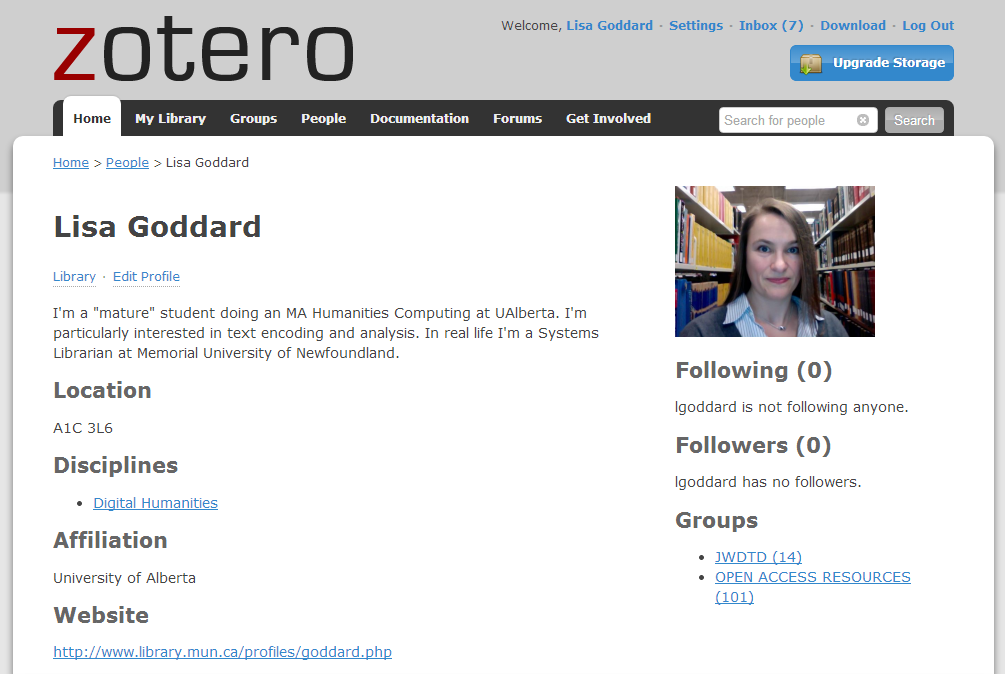 [Speaker Notes: https://www.zotero.org/]
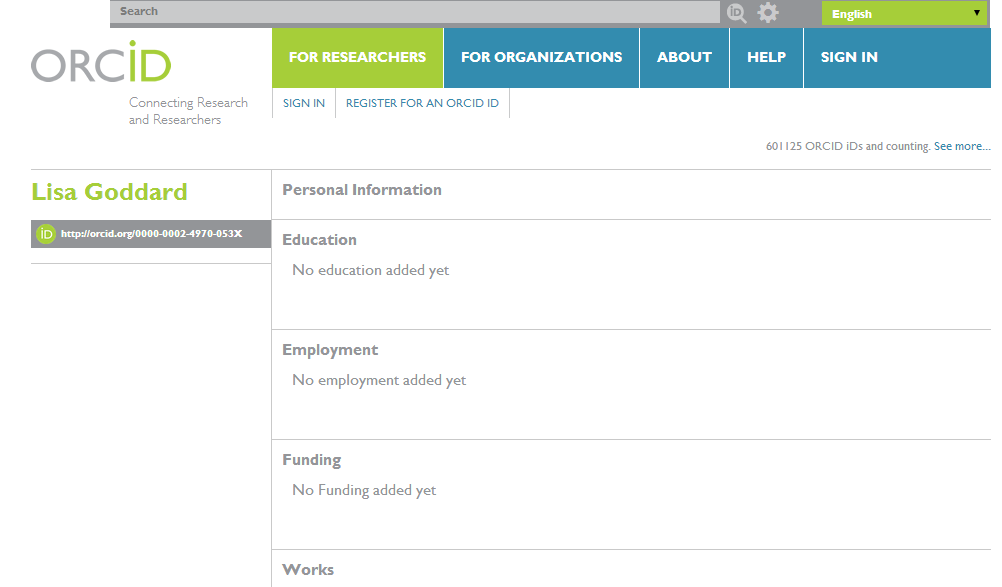 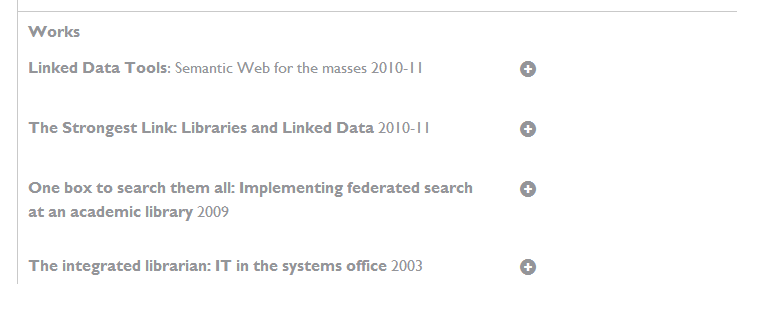 http://orcid.org/0000-0002-4970-053X
[Speaker Notes: http://orcid.org]
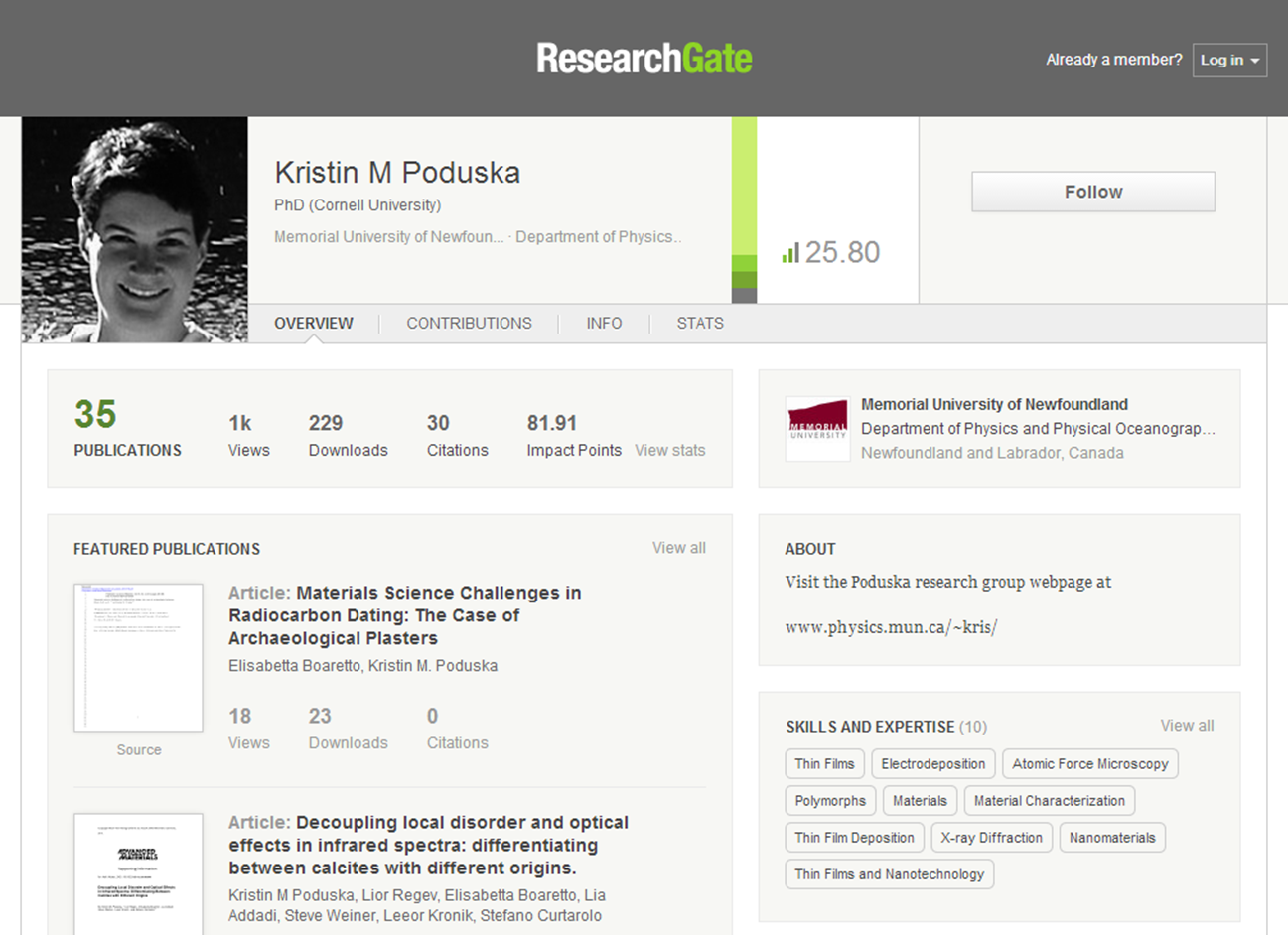 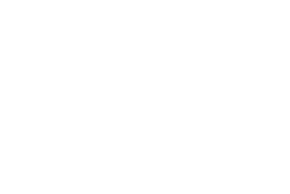 [Speaker Notes: http://researchgate.net]
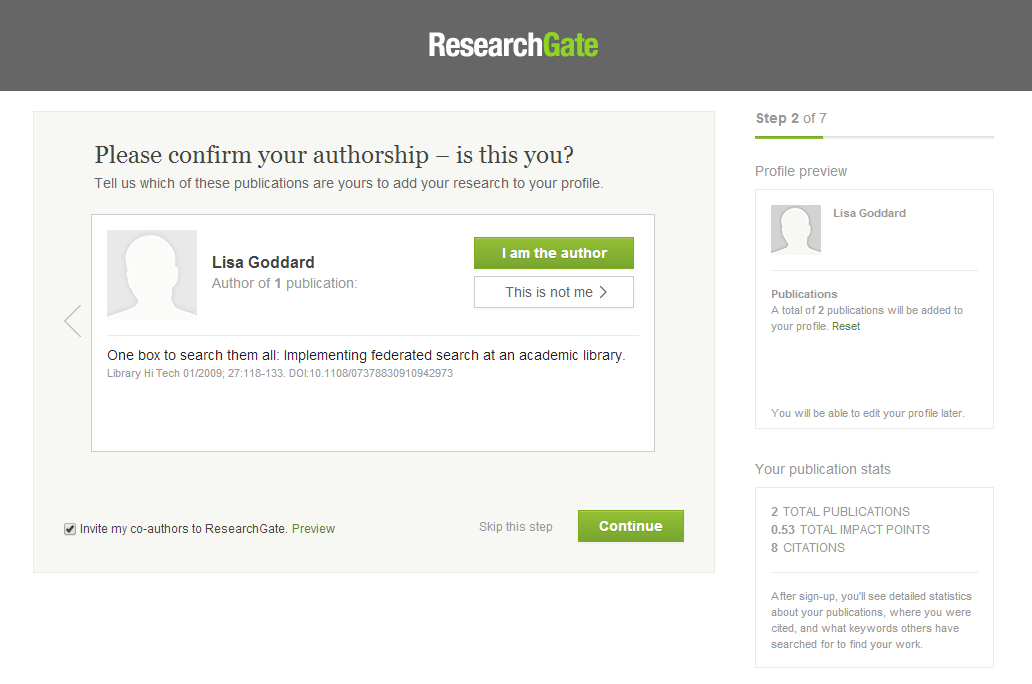 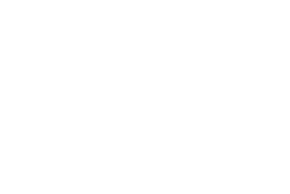 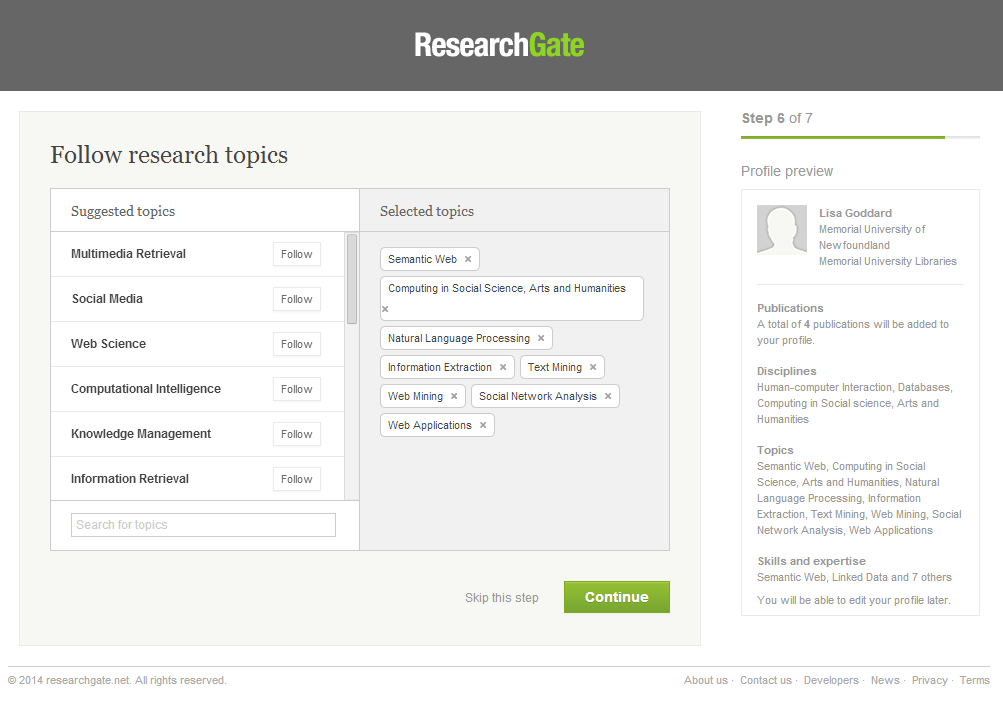 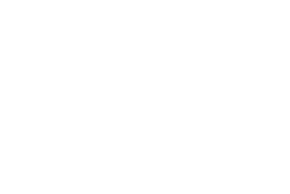 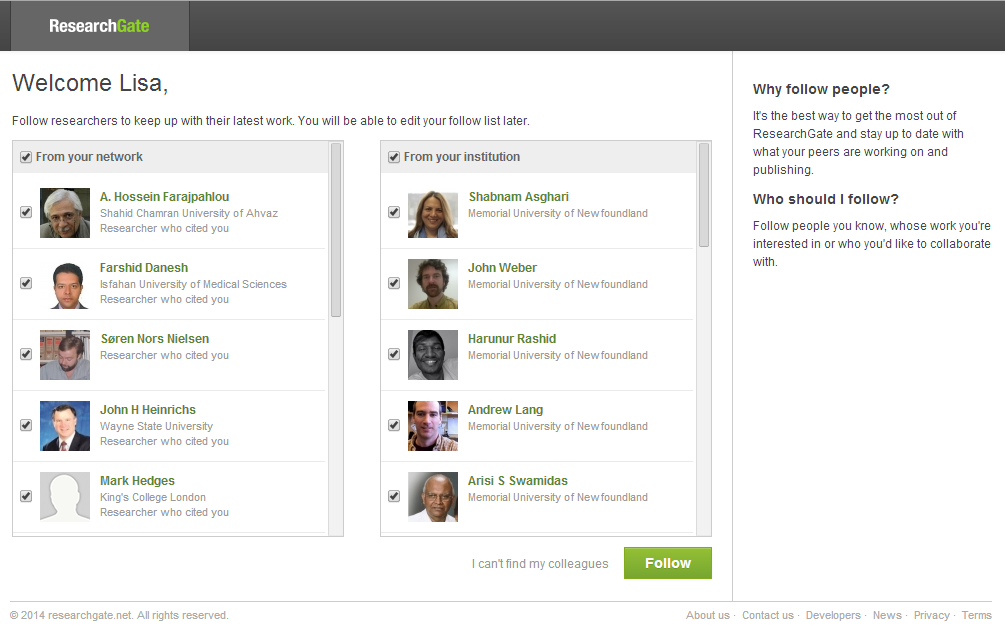 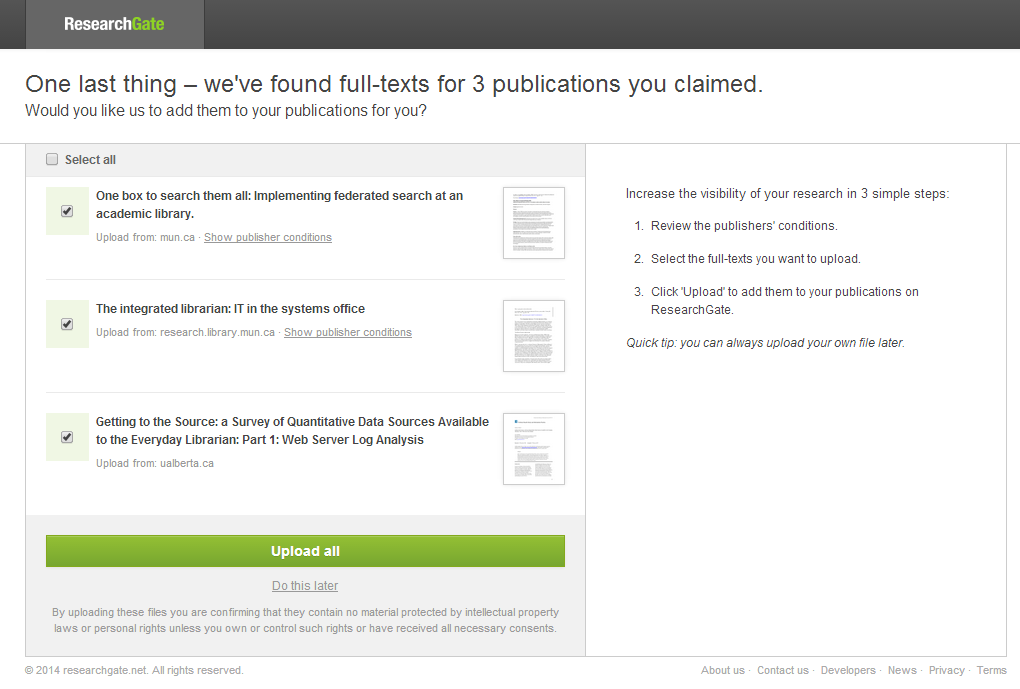 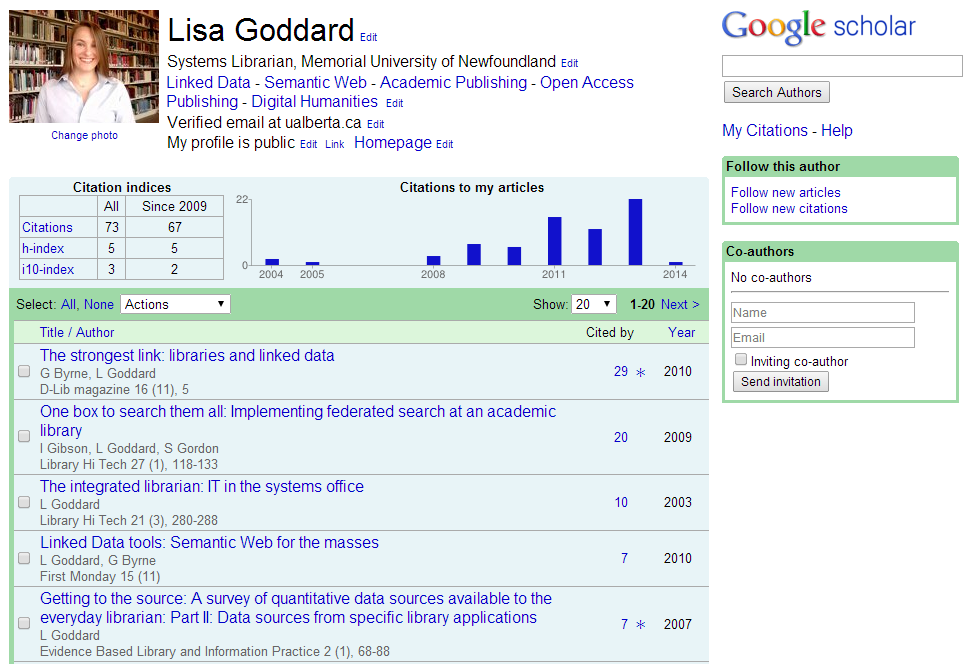 [Speaker Notes: http://scholar.google.ca/ - go to “my citations” at the top of the page.]
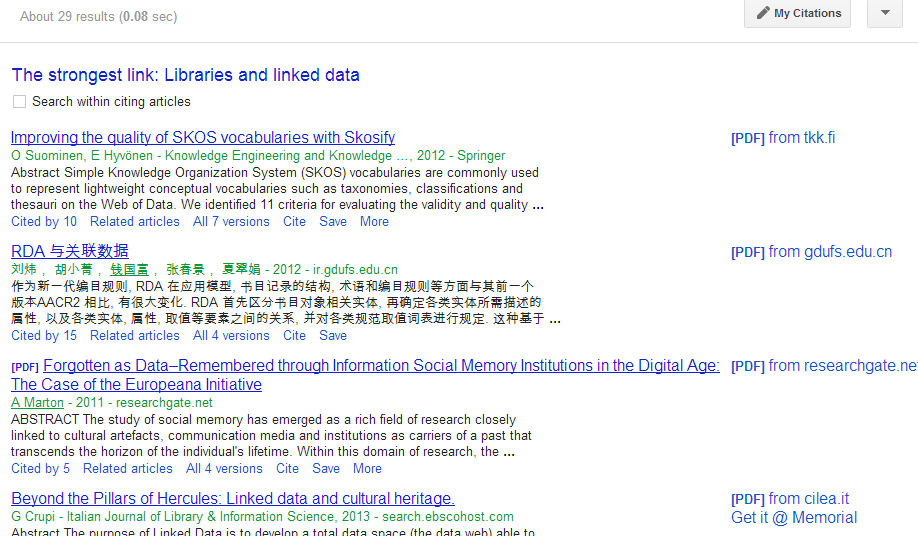 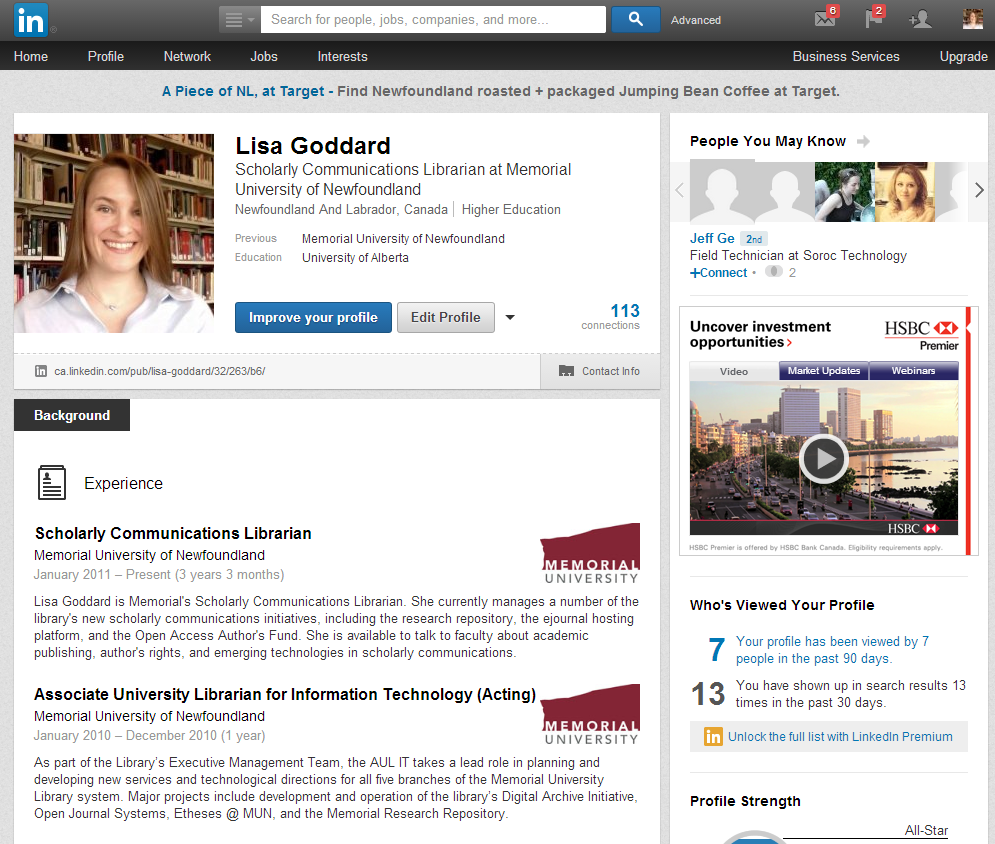 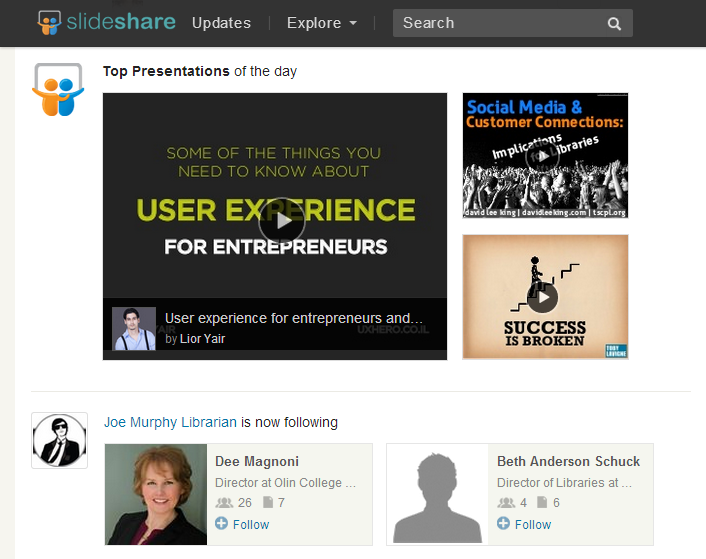 Why Bother?
Search Engine Visibility
https://www.google.ca/search?q=Lisa+Goddard+library
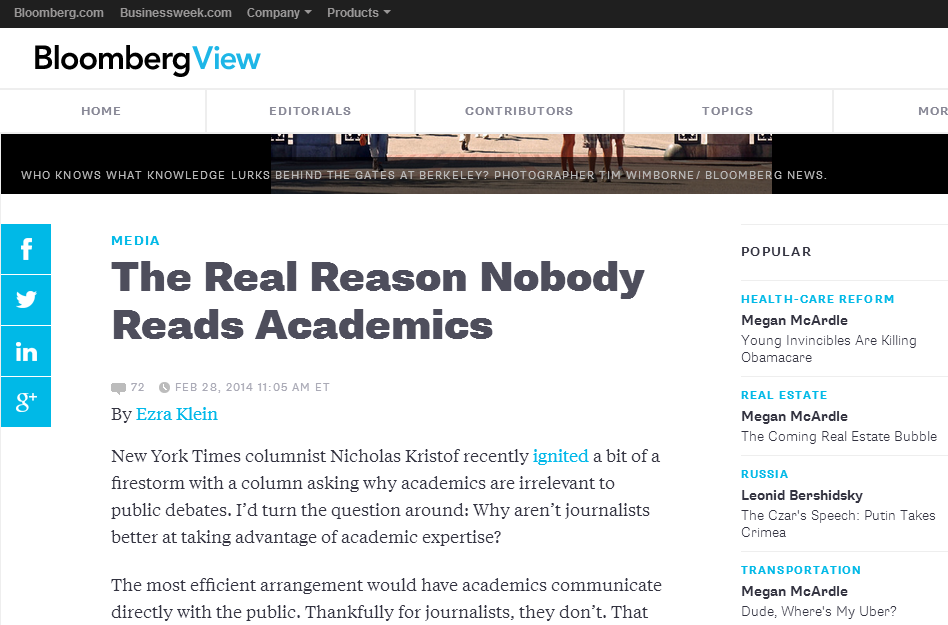 [Speaker Notes: http://www.bloombergview.com/articles/2014-02-28/the-real-reason-nobody-reads-academics]
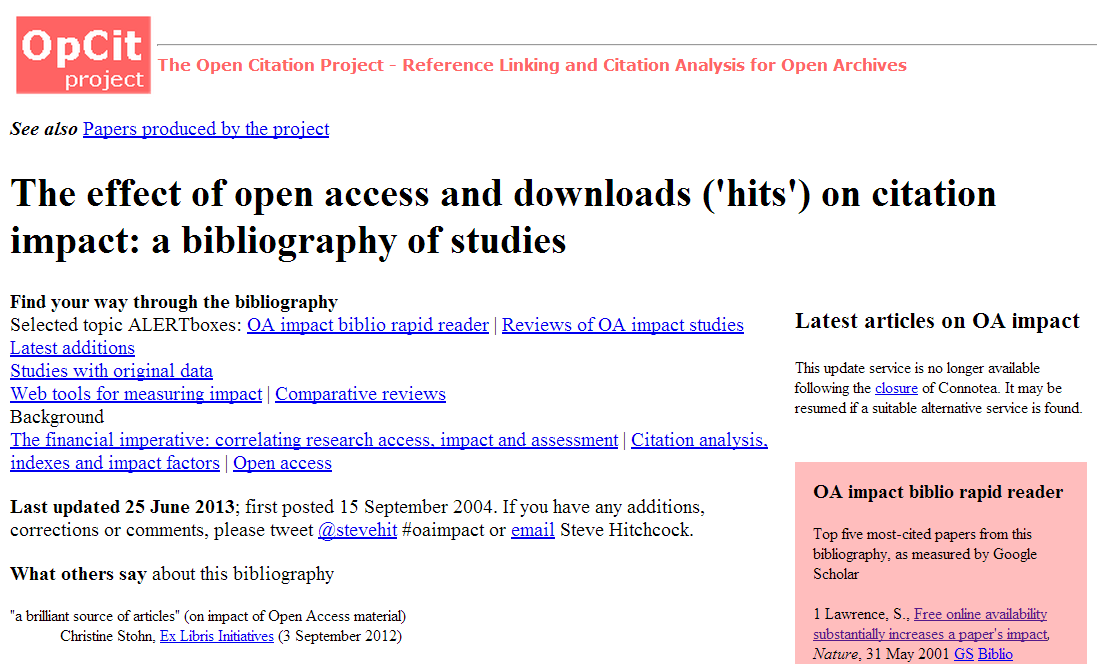 [Speaker Notes: http://opcit.eprints.org/oacitation-biblio.html]
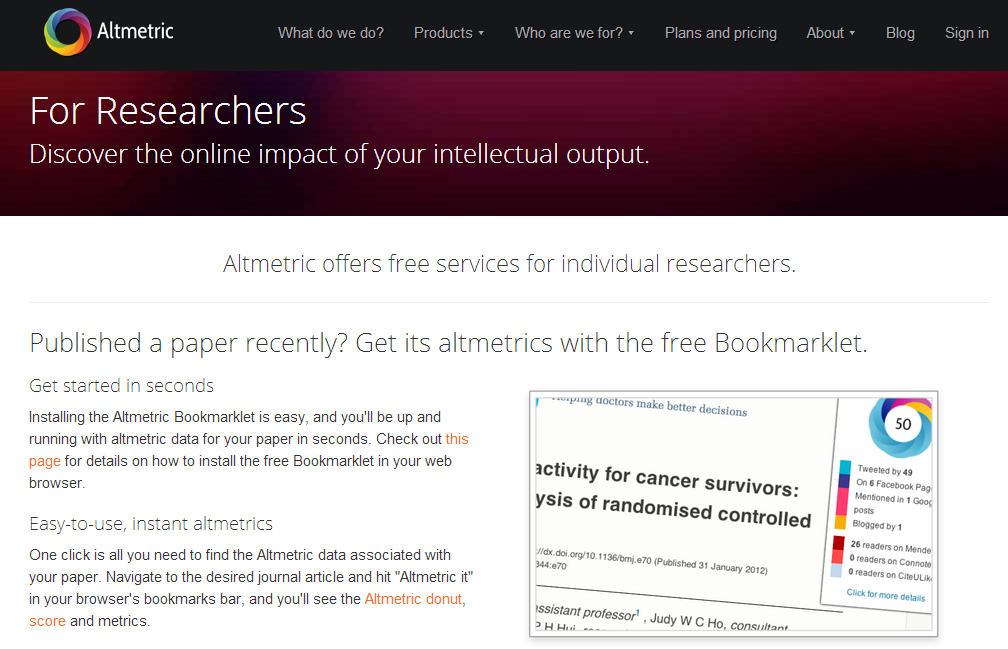 [Speaker Notes: http://www.altmetric.com/researchers.php]
Altmetrics Badge
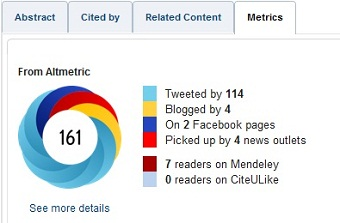 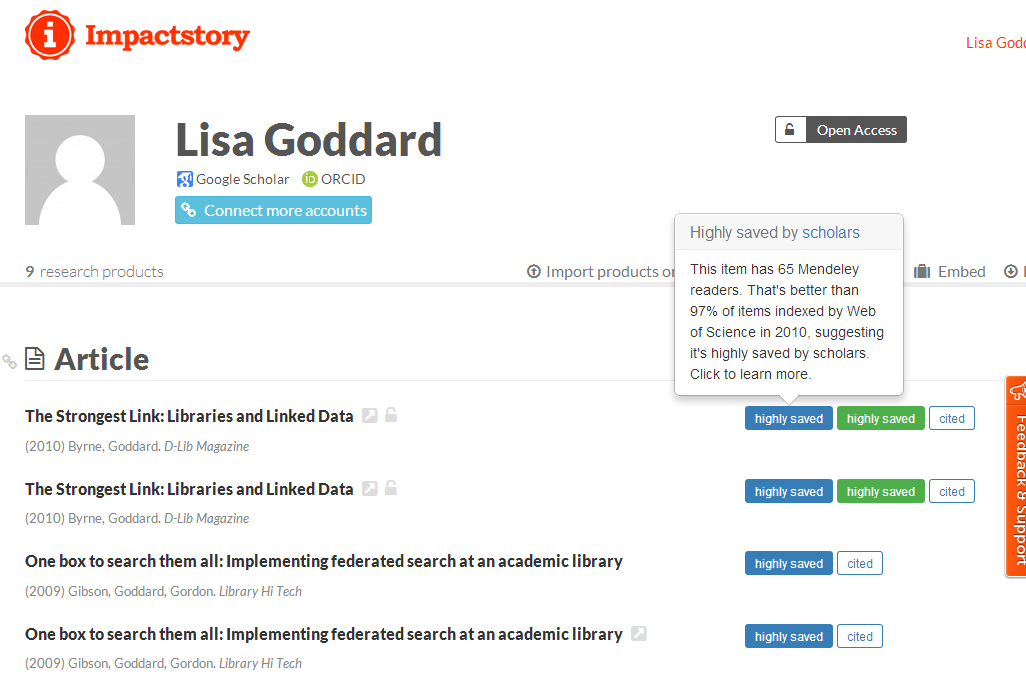 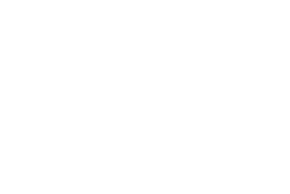 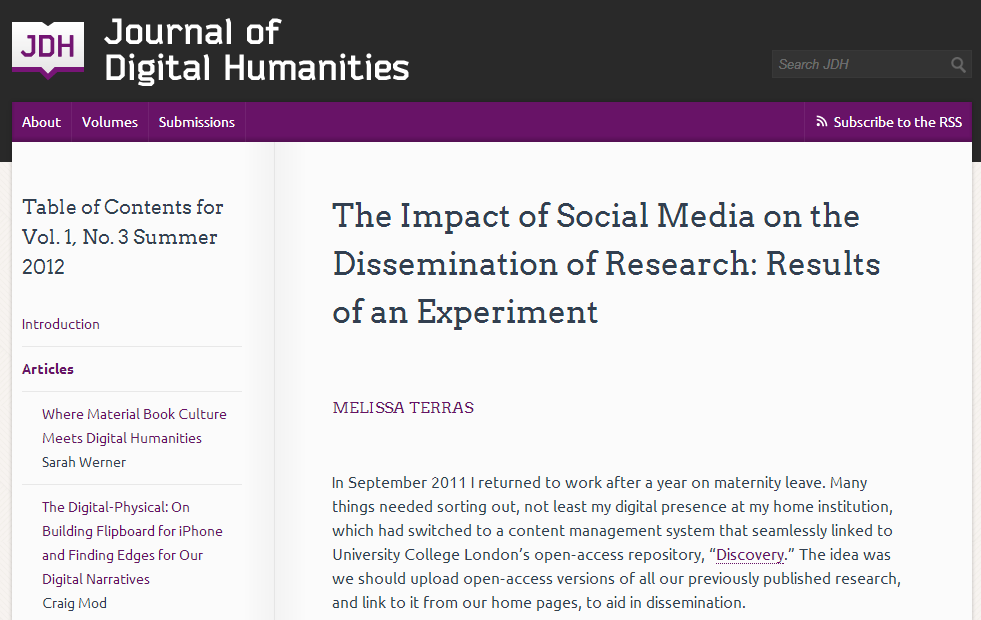 [Speaker Notes: http://journalofdigitalhumanities.org/1-3/the-impact-of-social-media-on-the-dissemination-of-research-by-melissa-terras/]
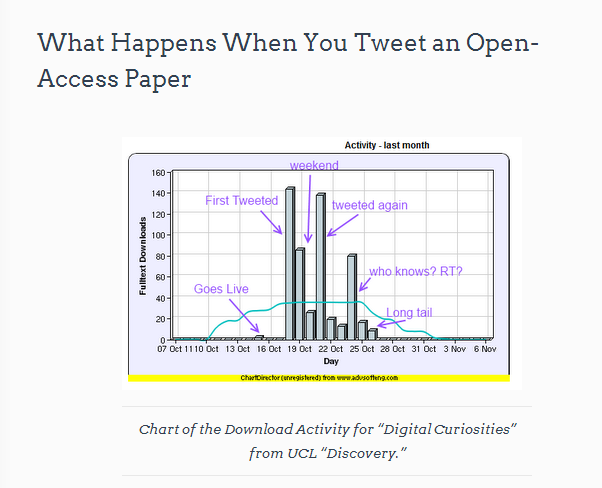 What could possibly go wrong?
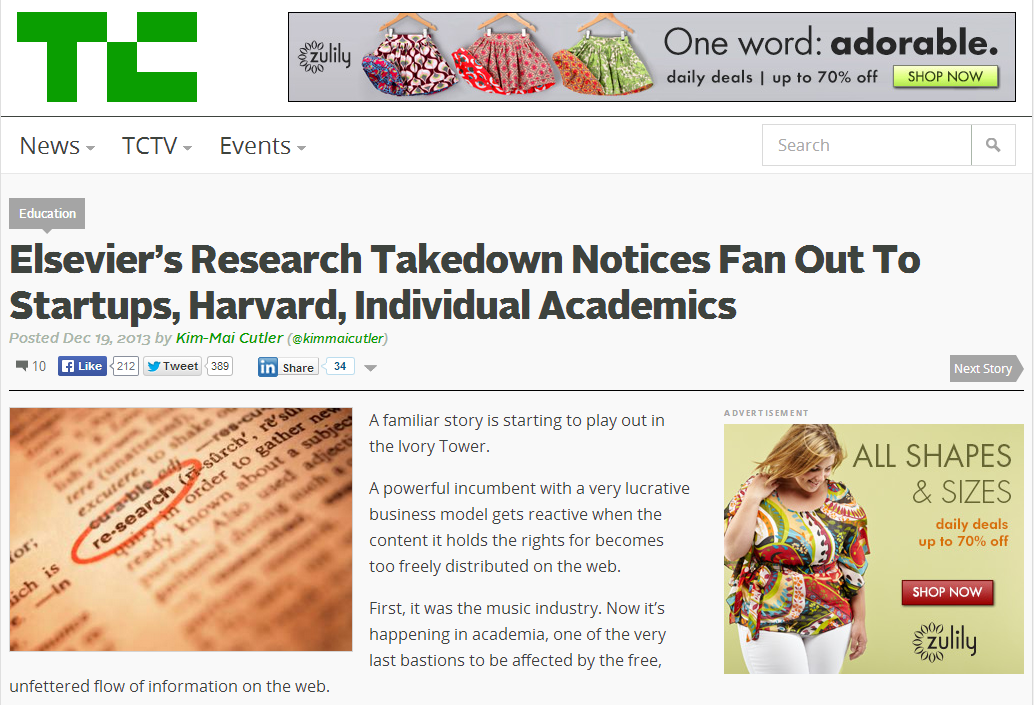 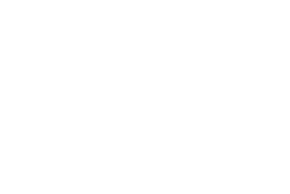 [Speaker Notes: http://techcrunch.com/2013/12/19/elsevier/]
Publisher Archiving Policies
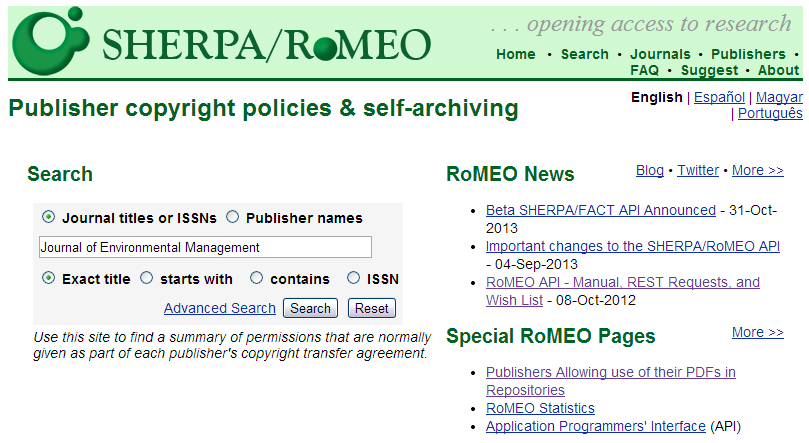 [Speaker Notes: What are the publisher’s copyright and archiving policies?

Even though OA repositories exist, you have have to obtain permission to do so if you’ve published in a traditional journal. Your archiving MUST be legal. I.E. you can’t just do this on a whim. That being said, “most journals (now about 70%) already allow postprint archiving.” http://www.earlham.edu/~peters/fos/overview.htm  

Keep in mind that “Authors need no permission for preprint archiving. When they have finished writing the preprint, they still hold copyright. If a journal refuses to consider articles that have circulated as preprints, that is an optional journal-submission policy, not a requirement of copyright law. (Some journals do hold this policy, called the Ingelfinger Rule, though it seems to be in decline, especially in fields outside medicine.)” 

The key is to know our rights as a researcher and SHERPARoMEO is the ideal source for this kind of information. It is a searchable database of publisher's copyright & archiving policies. Each entry provides a summary of the publisher's policy, including what version of an article can be deposited, where it can be deposited, and any conditions that are attached to that deposit. http://www.sherpa.ac.uk/romeo/romeofaq.html
ROMEO covers peer-reviewed journals and serials, provided by feeds from the British Library service Zetoc, Entrez and DOAJ.
Participation: “…the inability to convince 100 per cent of authors to self-archive 100 percent of their articles” (Jacobs 31)]
Publisher Archiving Policies
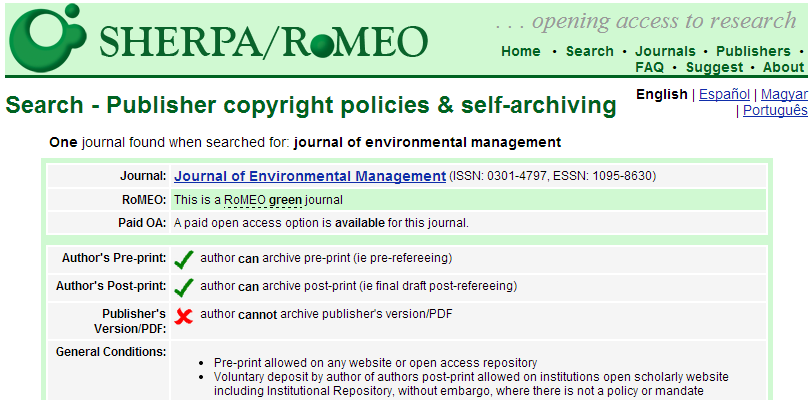 [Speaker Notes: What are the publisher’s copyright and archiving policies?

Even though OA repositories exist, you have have to obtain permission to do so if you’ve published in a traditional journal. Your archiving MUST be legal. I.E. you can’t just do this on a whim. That being said, “most journals (now about 70%) already allow postprint archiving.” http://www.earlham.edu/~peters/fos/overview.htm  

Keep in mind that “Authors need no permission for preprint archiving. When they have finished writing the preprint, they still hold copyright. If a journal refuses to consider articles that have circulated as preprints, that is an optional journal-submission policy, not a requirement of copyright law. (Some journals do hold this policy, called the Ingelfinger Rule, though it seems to be in decline, especially in fields outside medicine.)” 

The key is to know our rights as a researcher and SHERPARoMEO is the ideal source for this kind of information. It is a searchable database of publisher's copyright & archiving policies. Each entry provides a summary of the publisher's policy, including what version of an article can be deposited, where it can be deposited, and any conditions that are attached to that deposit. http://www.sherpa.ac.uk/romeo/romeofaq.html
ROMEO covers peer-reviewed journals and serials, provided by feeds from the British Library service Zetoc, Entrez and DOAJ.
Participation: “…the inability to convince 100 per cent of authors to self-archive 100 percent of their articles” (Jacobs 31)]
Save your Post-prints
Post peer-review
Final Word Doc
Same content as published article
No publisher layout or branding
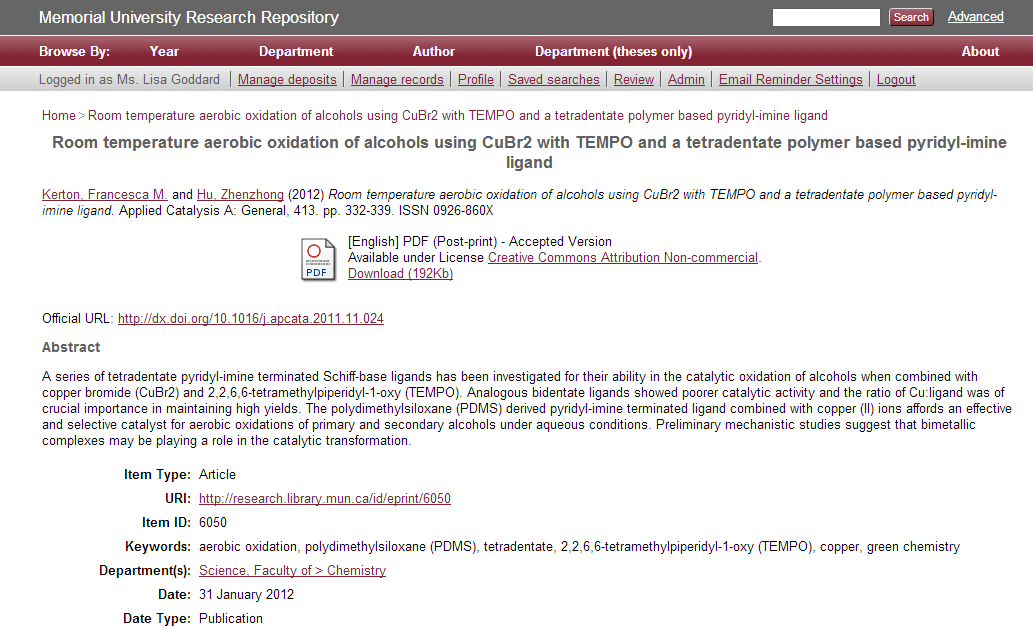 Library Rights Checking Service.
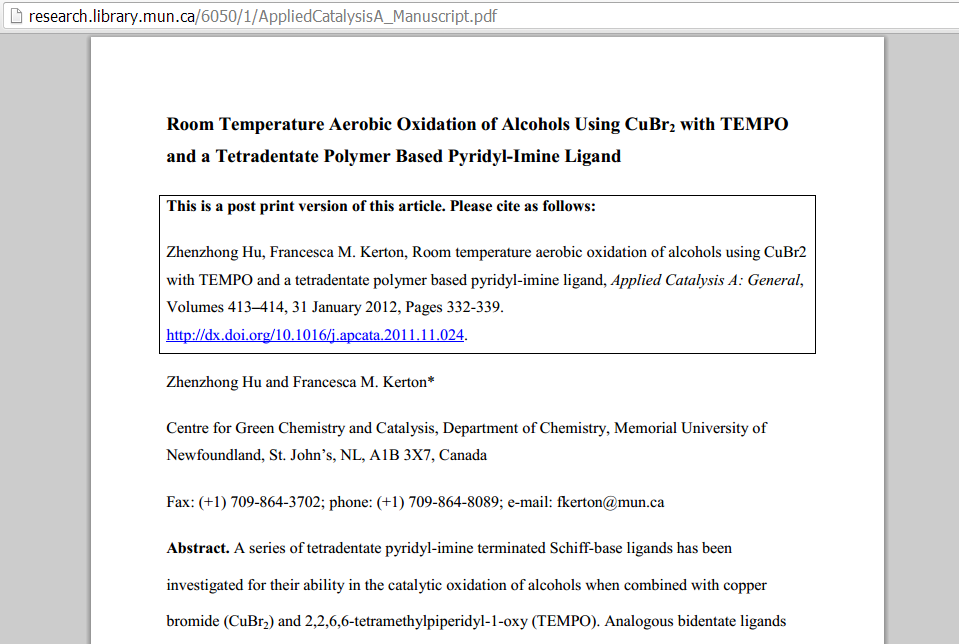 Statistical Reporting
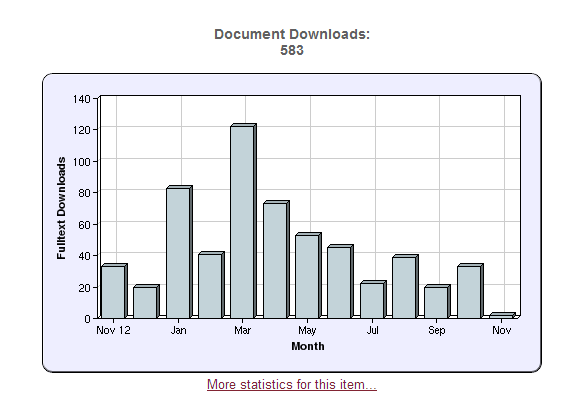 Visibility in Google
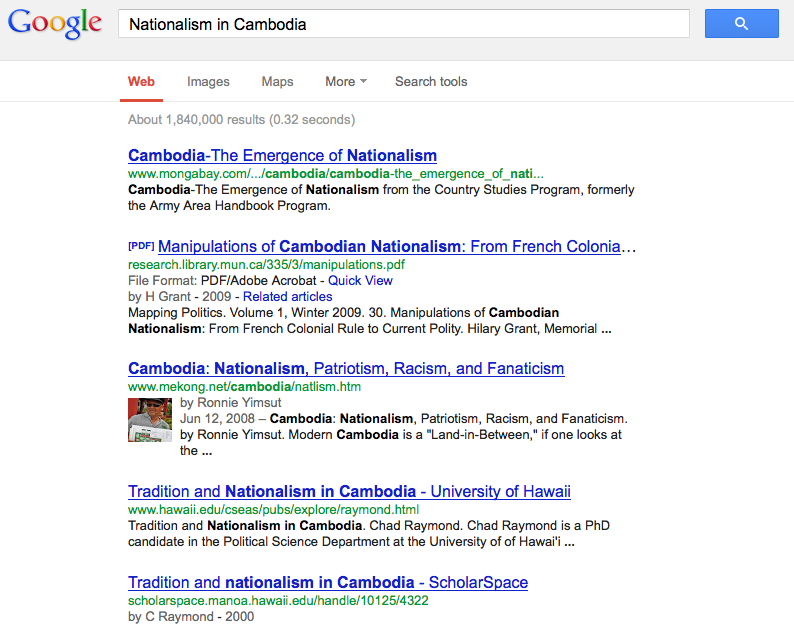 Google Scholar
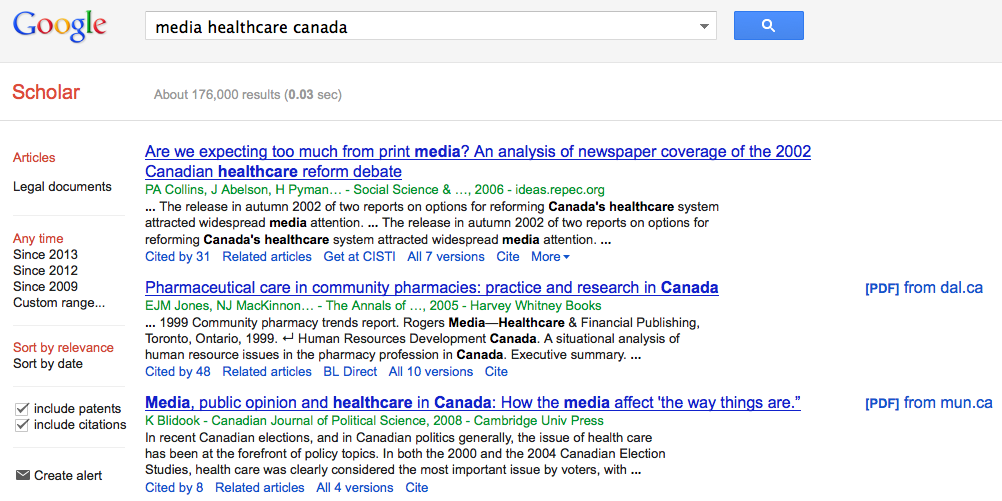 Conference Presentations
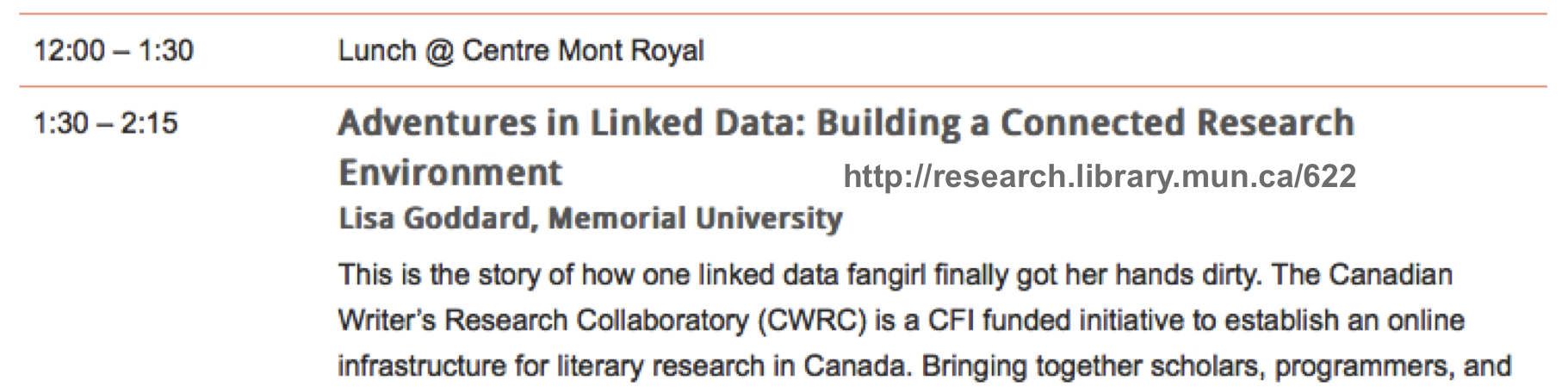 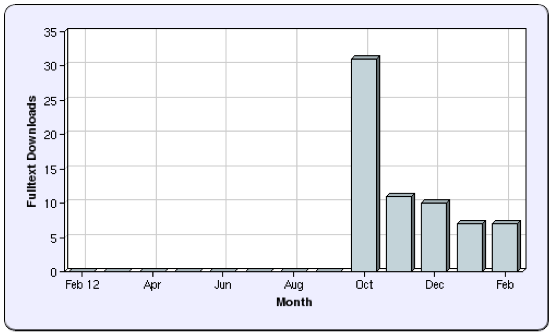 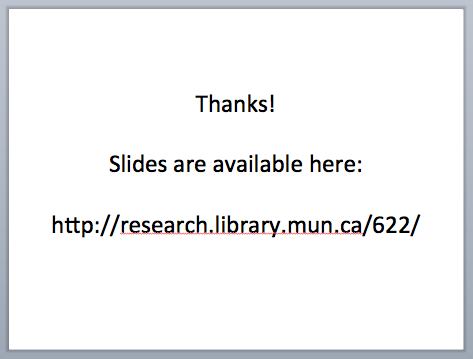 Thank you.lgoddard@mun.ca